1
教育部現代公民核心能力課程計畫凝視與再現：移民社會與多元認同
移民社會的認同：過去、現在與未來
閔宇經 助理教授minber@uch.edu.tw
2
(新加坡)搶飯碗占資源 130萬新移民成公敵
(菲律賓)海外打工 800萬民族英雄撐經濟
移民時代 全球兩億人離鄉背井
技術移民》大陸吸力強 印被高薪挖
(台灣)外籍工作者約有42.6萬人
國際移民與全球流動
3
人才跨國流動也就是國家之間的人才交換（brain exchange），這種交換同商品或勞務貿易一樣都是雙向的。一個國家在一定時期內的人才輸出量遠遠高於人才輸入量時，便出現了人才流失（brain drain）；相反，便出現人才收益(brain gain)。“
1． 歐盟國家向美國的人才流失
2．發展中國家向發達國家的人才流失
3．人才流失的其他方向
4
據世界銀行統計，僅僅在1969-1979年的10年間，美國就接受了近50萬名有專門知識和技術的外來移民，其中3/4來自發展中國家，他們中的一半來自亞洲的發展中國家。據估計，從20世紀60年代到90年代，發展中國家流入到發達國家的技術移民總數超過了200萬人。
5
國際移民大體上有下列五種
(1) 經濟型移民
這是比例最高的移民類型，大多數移民是到另一國家去追求就業機會或是改善生活水準。經濟型移民有可能只是暫時性，但也不乏最終成為永久居留的移民。只要世界各地存在經濟發展程度差異，平均國民所得有相當落差，社會福利制度良窳不同，經濟景氣的差別，都可能會造成持續不斷的人口移動現象。
6
(2) 國際難民與政治型難民
難民是一種非自願性移民，為了逃避戰亂、種族清洗、政治迫害、內戰、甚至環境污染災害。其中環保型難民更是近年來因為生態保育意識高漲，全球生態環境的惡化（如聖嬰現象與溫室效應）等因素才使學者發現此種類型移民的趨勢。
7
依照聯合國難民高級委員會(UNHCR)的資料顯示國際難民總數在1976年是280萬，1980年有820萬，1985年突增為1160萬，到1993年已經是1890萬人。
(3) 家庭團聚（依親）型移民
其於人道因素，多數國家都會允許獲得永久居留的移民的家人或親屬入境依親團聚。所以這類移民是其他各類移民的衍生結果，往往會形成連鎖式的移民現象。
8
(4) 非法移民
有學者估計台灣的非法移民至少廿萬人，日本有卅萬人、澳洲可能高達十五萬人，而馬來西亞的非法移民可能高達七十萬人，美國將近有三佰萬之眾。歐洲的西班牙、葡萄牙、義大利也都有嚴重的非法移民問題。如何妥善處理已經在境內的非法外來移民實在是各國政府一項重大考驗。 
(5) 身份轉換的移民
9
二次大戰後因為國際之間交通便利，經貿及文化交流頻繁，不只提昇了各國之間相互依存的程度，更因為觀光、求學、受訓、訪問、交流等因素，而出現了大量的短期人口遷移。這些人有一部分會在入境後轉而尋求政治庇護、或以婚姻、依親等理由申請改變身份，進而成為外勞或永久居留的移民。
國際移民的階段發展模式
10
Castles與Miller將各國經驗綜合後提出下列的經濟型國際移民四階段模式：這種移民的階段發展模式特別適用於(1)殖民地居民移往原殖民宗主國; (2) 地中海國家移往西歐、澳洲；與(3) 亞洲、拉丁美洲國家移往北美洲的移民型態。較不適用於國際難民或具有專門技術的移民。
11
第一階段：年青（男性）勞工暫時性移民，他們通常有設定賺取僑匯以改善母國的家族生活或追求一定的個人儲蓄的目標，希望存夠錢之後就衣錦榮歸。 
第二階段：經過一段時間，一部份外勞返回母國，另有一部份或因當地生活品質較佳、收入良好，或因儲蓄目標仍無法達成，決定延長居留，在地主國逐漸依血緣、地緣而發展出移民自身的社交互助網絡，甚至結婚生子。
12
第三階段：許多外勞移民開始安排申請家庭成員依親重聚，開始有長期居留的心理準備，逐漸強化對移民地主國的認同。族群社區漸漸出現，並發展出移民族群的各種社會團體、宗教團體等機制。 
第四階段：永久居留，但是因地主國政府政策或當地居民的接納程度不同，有些可以被社會主流接納、融合、合法居留或歸化；有部份移民則是在政治上受到排斥，在社會經濟地位上成為邊緣人，而終於形成固定的少數族群。
13
Samuel Huntington分析1965年之後大量外來移民造成對美國的國家認同的挑戰，甚至已經威脅到美國社會、政治的制度與傳統。他分析世界各國回應此一威脅的辦法不外乎： 
1. 限制移民，包括限制人數，提高核准入境的標準，例如要求專業技能、教育水平、特定來源地，或者只允許移民停留有限時間。 
2. 對移民採取消極政策，不強調同化整合。當文化背景不同的外籍移民人數眾多時，就可能產生移民聚居的社區，任其自成一體，相對隔絕於主流社會。 
3. 接受大量移民，促進整合同化，讓移民融入地主國的社會和文化。
14
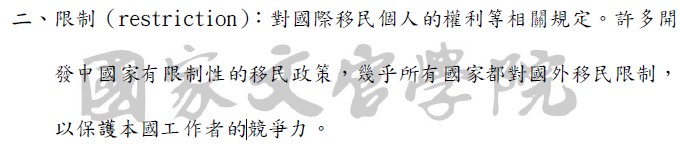 15
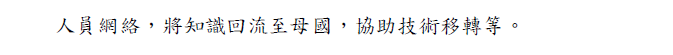 16
17
請到網站回答
Q ：您認為政府應該採取何種策略吸引國際人才？
世界咖啡館討論
1.在什麼情形下，我會選擇到大陸留學？
2.在什麼情形下，我會選擇到大陸/新加坡/香港工作？
18
部分內容引自
全球化背景下的人才跨國流動
http://big5.china.com.cn/zhuanti2005/txt/2004-12/29/content_5741990.htm
 鄭又平，全球化與國際移民：國家安全角度的分析
http://www.ntpu.edu.tw/pa/news/94news/attachment/950221/3-2.pdf
田玉玨，探討全球流動對台灣的影響及其因應策略
http://www.nacs.gov.tw/NcsiWebFileDocuments/b70421cc98b99e06a752598669d71f99.pdf